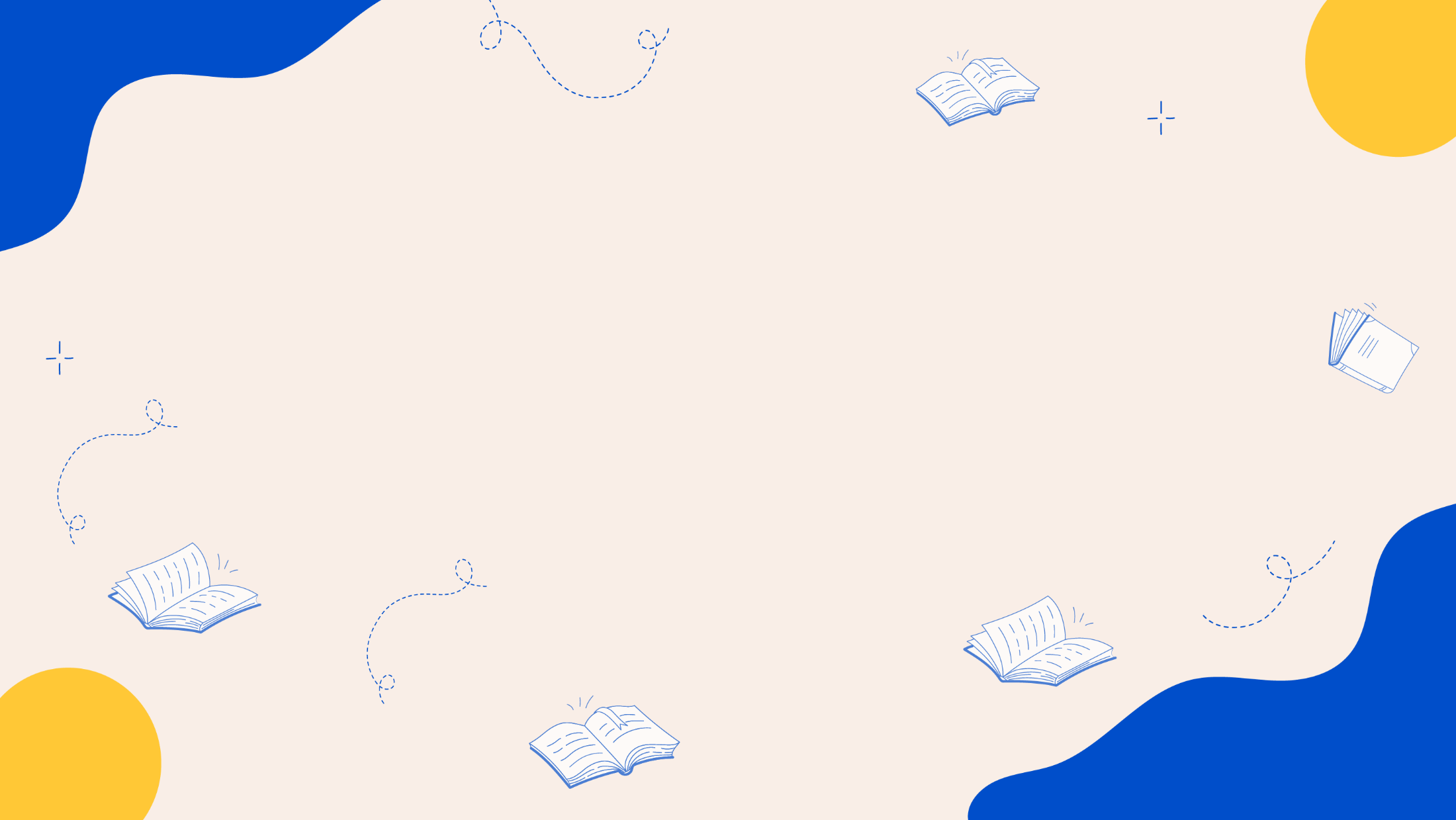 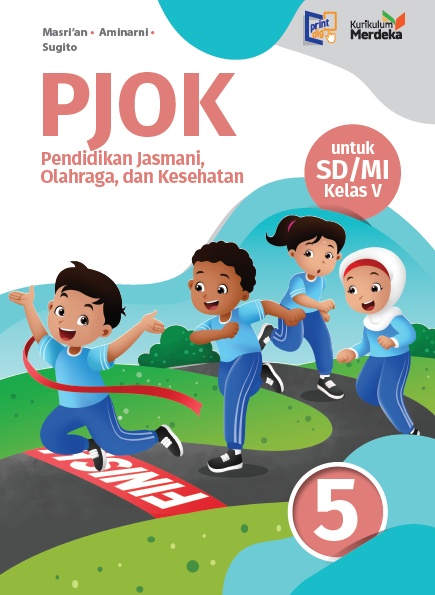 MEDIA MENGAJAR
Pendidikan Jasmani, Olahraga, dan Kesehatan
UNTUK SD/MI KELAS 5
Bab
1
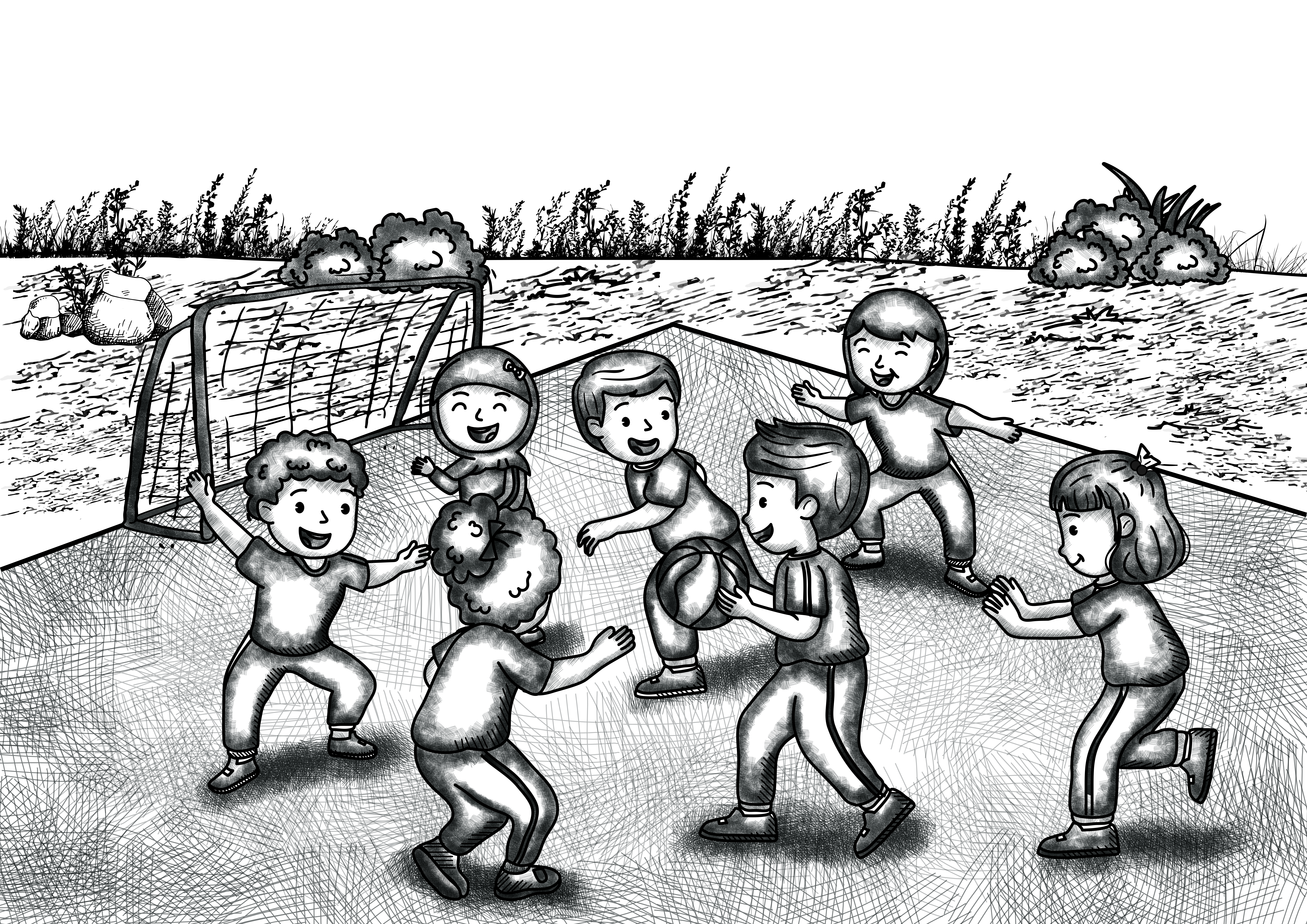 Tujuan Pembelajaran
Setelah mempelajari materi pada bab ini, peserta didik 
diharapkan dapat:
1.1 Menjelaskan gerak dasar menendang atau mengoper, menghentikan, dan menggiring bola dalam permainan sepak bola;
PERMAINAN INVASI
1.2 Mempraktikkan gerak dasar menendang atau mengoper, menghentikan, dan menggiring bola dalam                  permainan sepak bola; 
1.3 Menjelaskan gerak dasar melempar, menangkap, dan menggiring bola dalam permainan bola tangan; 
1.5 Mempraktikkan gerak dasar melempar, menangkap, dan menggiring bola dalam permainan bola tangan.
[Speaker Notes: Jika terdapat gambar cantumkan sumber gambar dgn ukuran font 10pt]
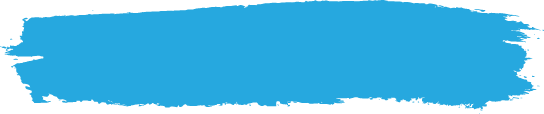 A. Permainan Sepak Bola
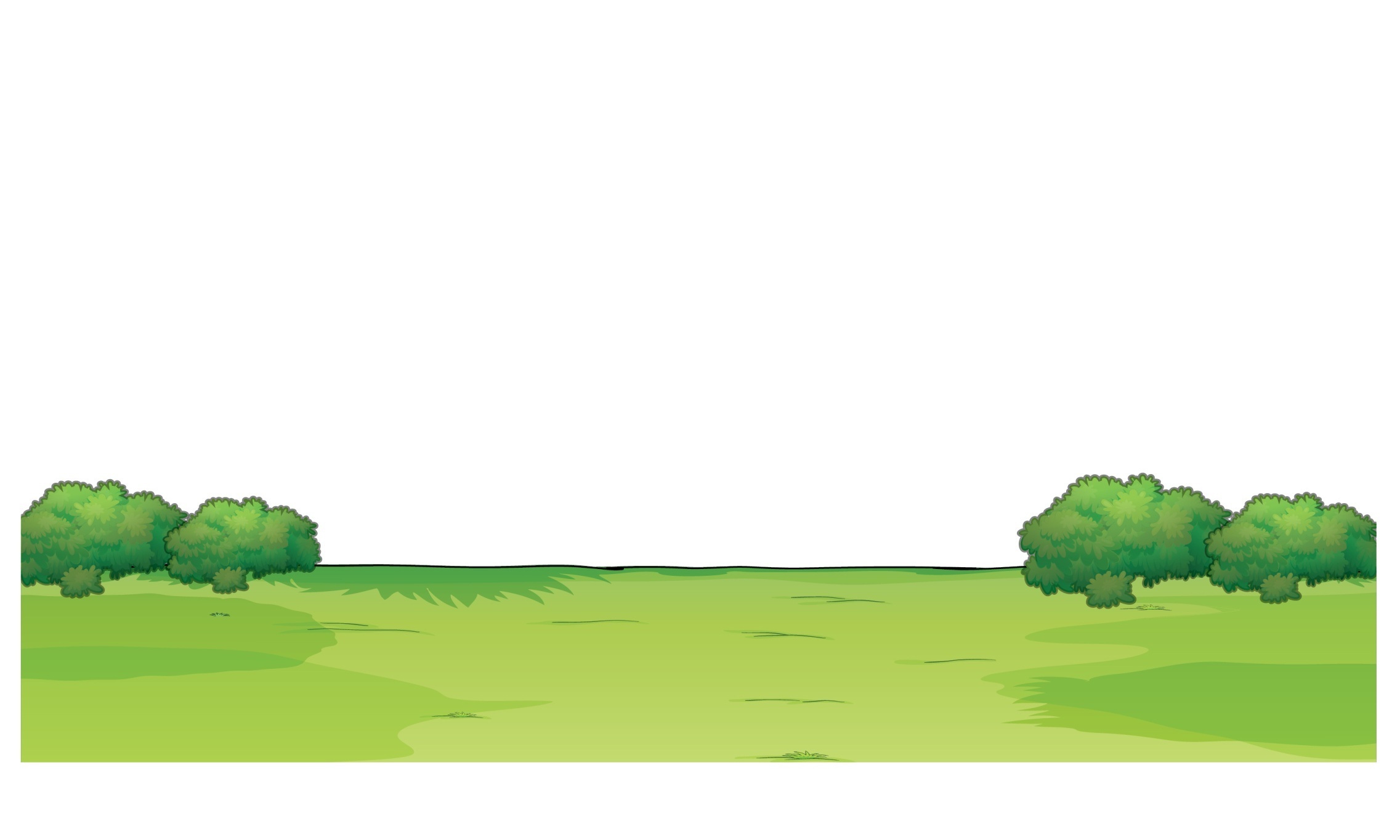 Sepak bola merupakan salah satu permainan yang dimainkan oleh dua regu. 
Menendang, menghentikan, dan menggiring bola merupakan gerak dasar yang perlu dikuasai pemain sepak bola
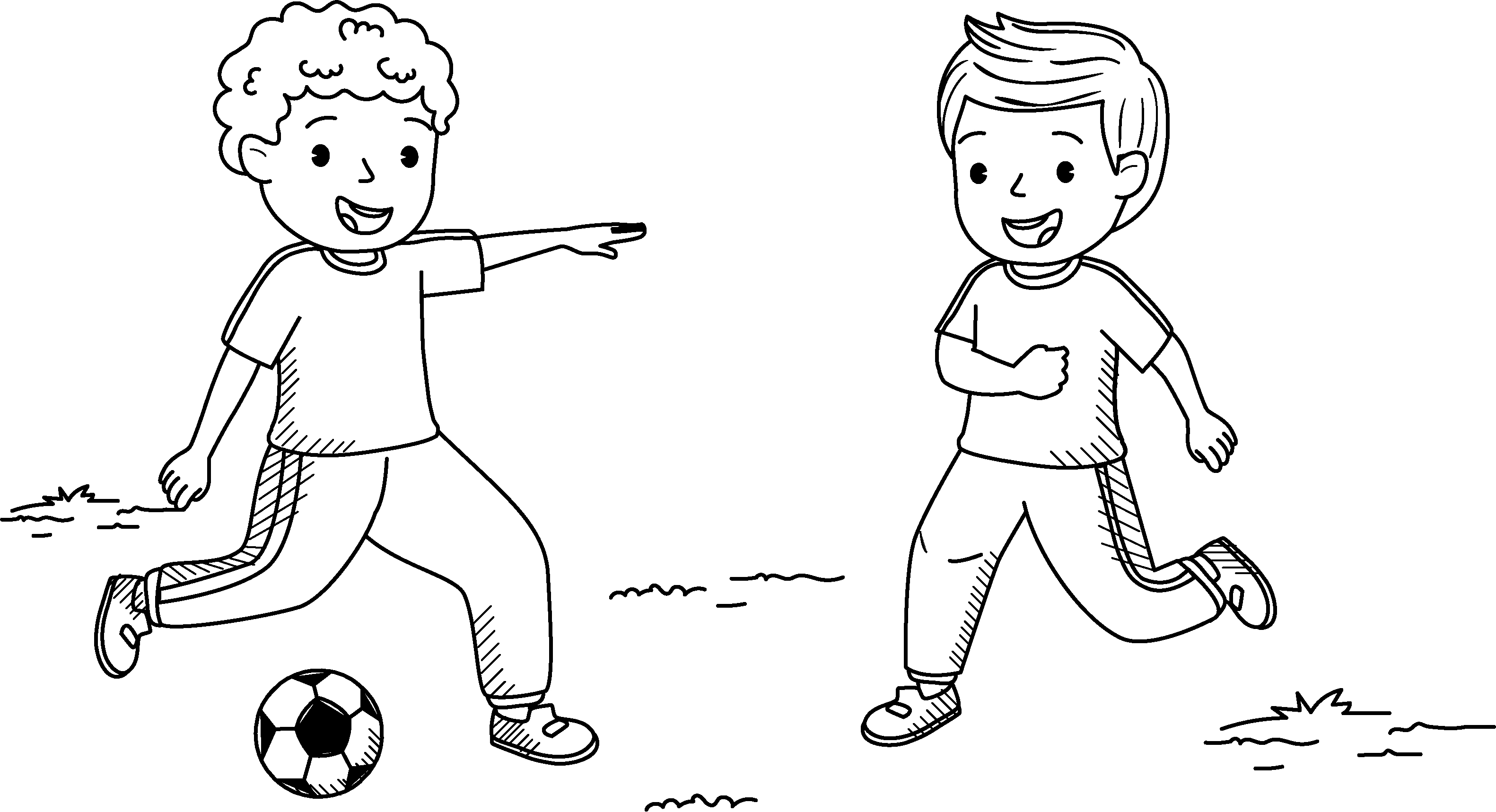 1. 	Variasi Gerak Menendang Bola
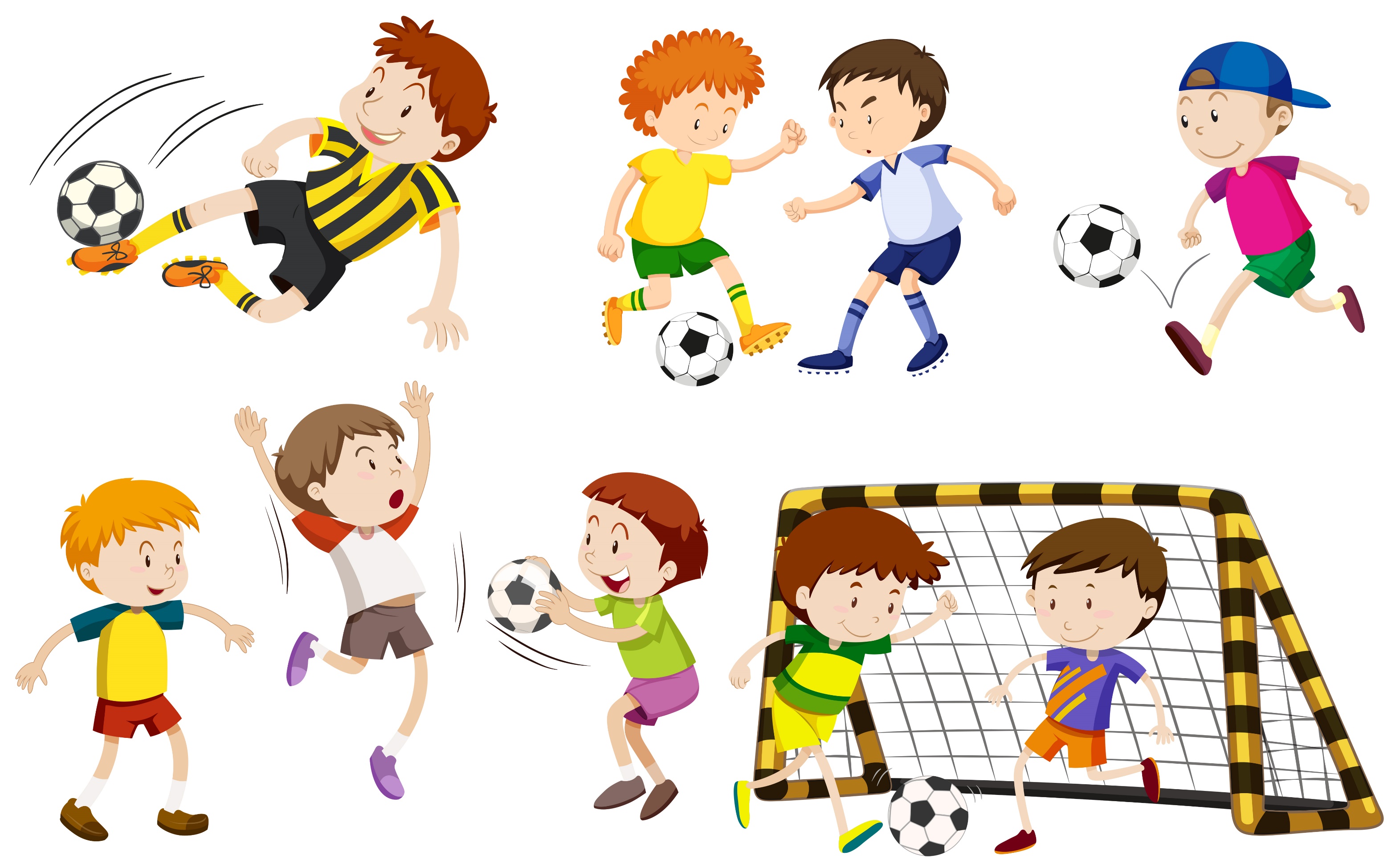 Latihan menendang bola dapat dimodifikasi dengan menendang menggunakan bola plastik ke berbagai sasaran.
Berikut modifikasi gerakan menendang bola
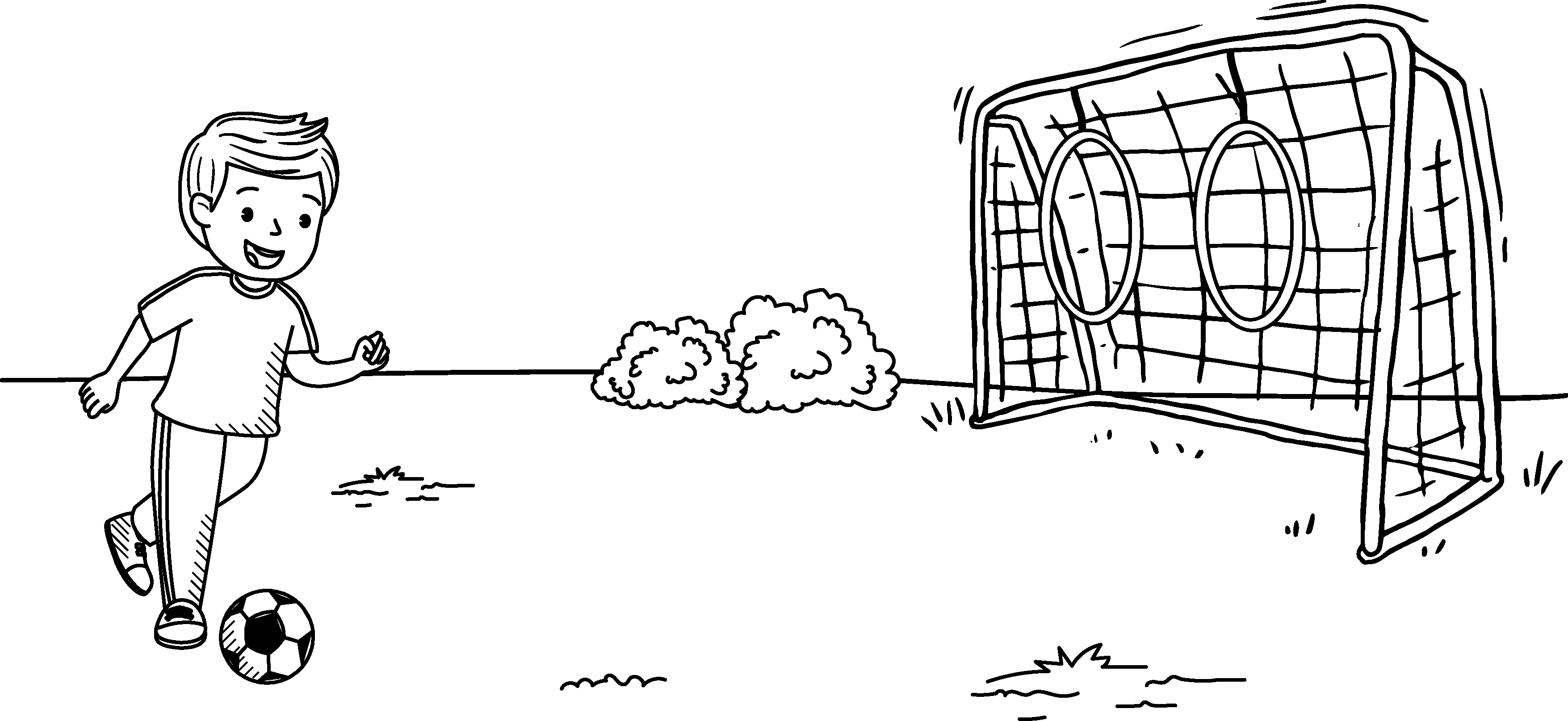 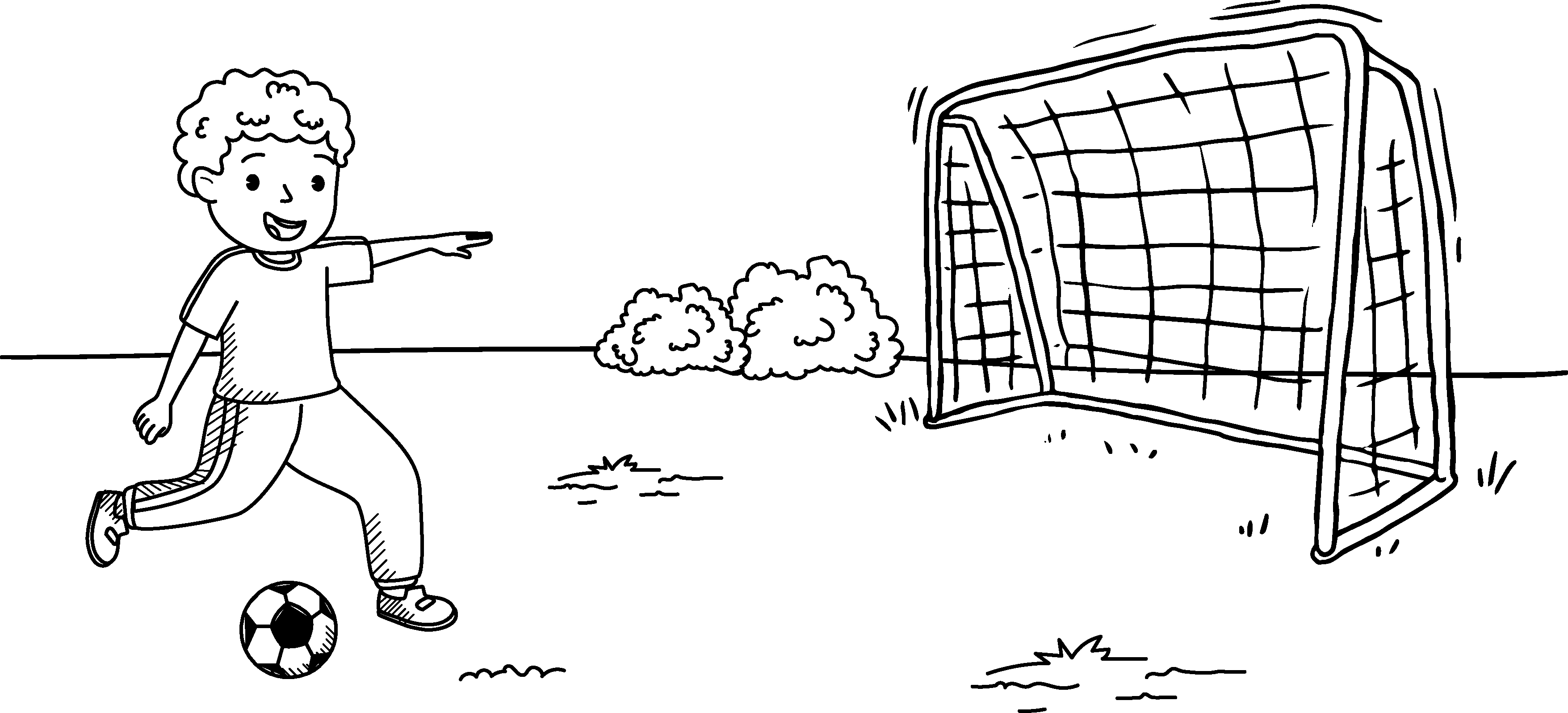 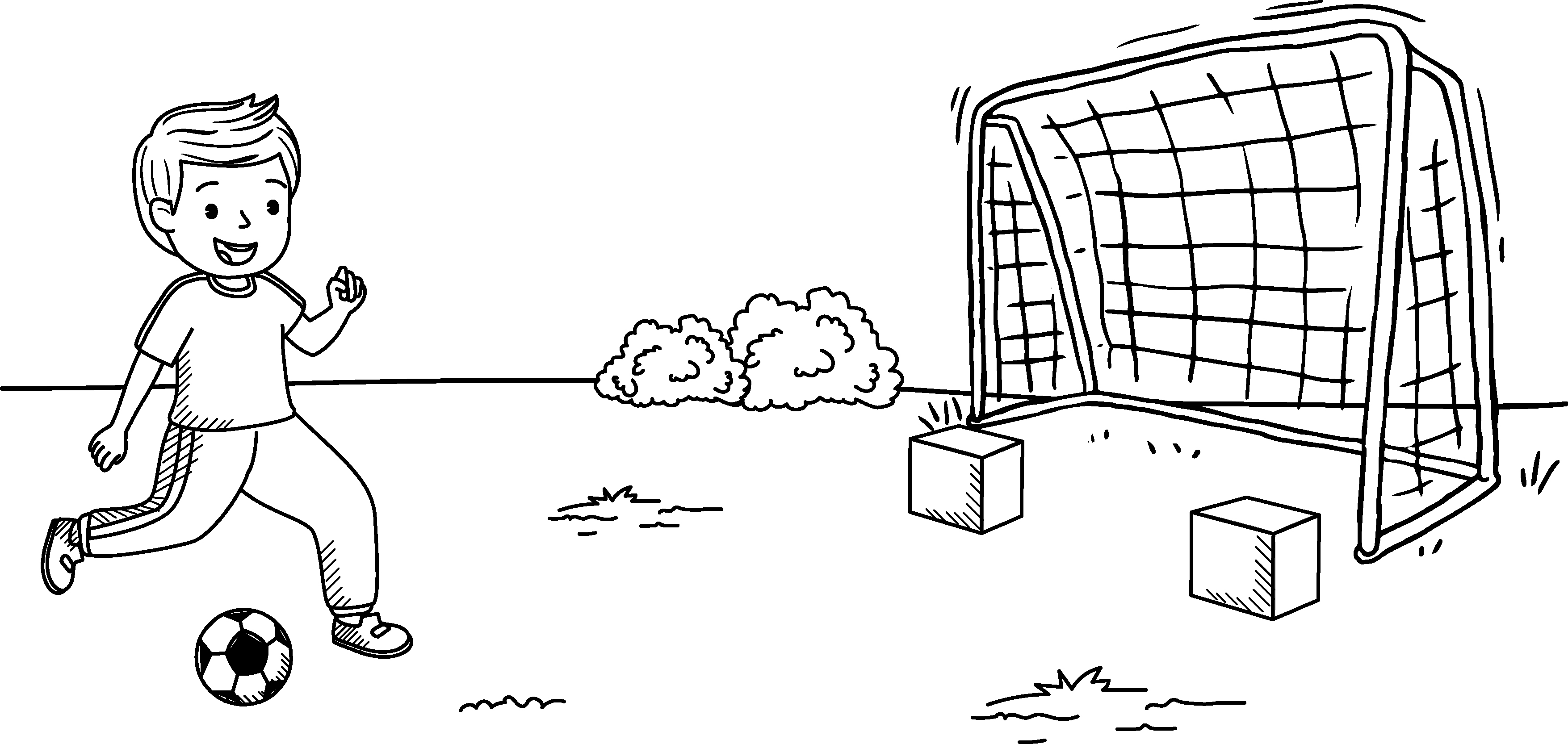 Menendang bola ke sasaran besar.
Menendang bola ke sasaran kecil.
Menendang bola ke sasaran yang digantung.
2. 	Variasi Gerak Menghentikan Bola
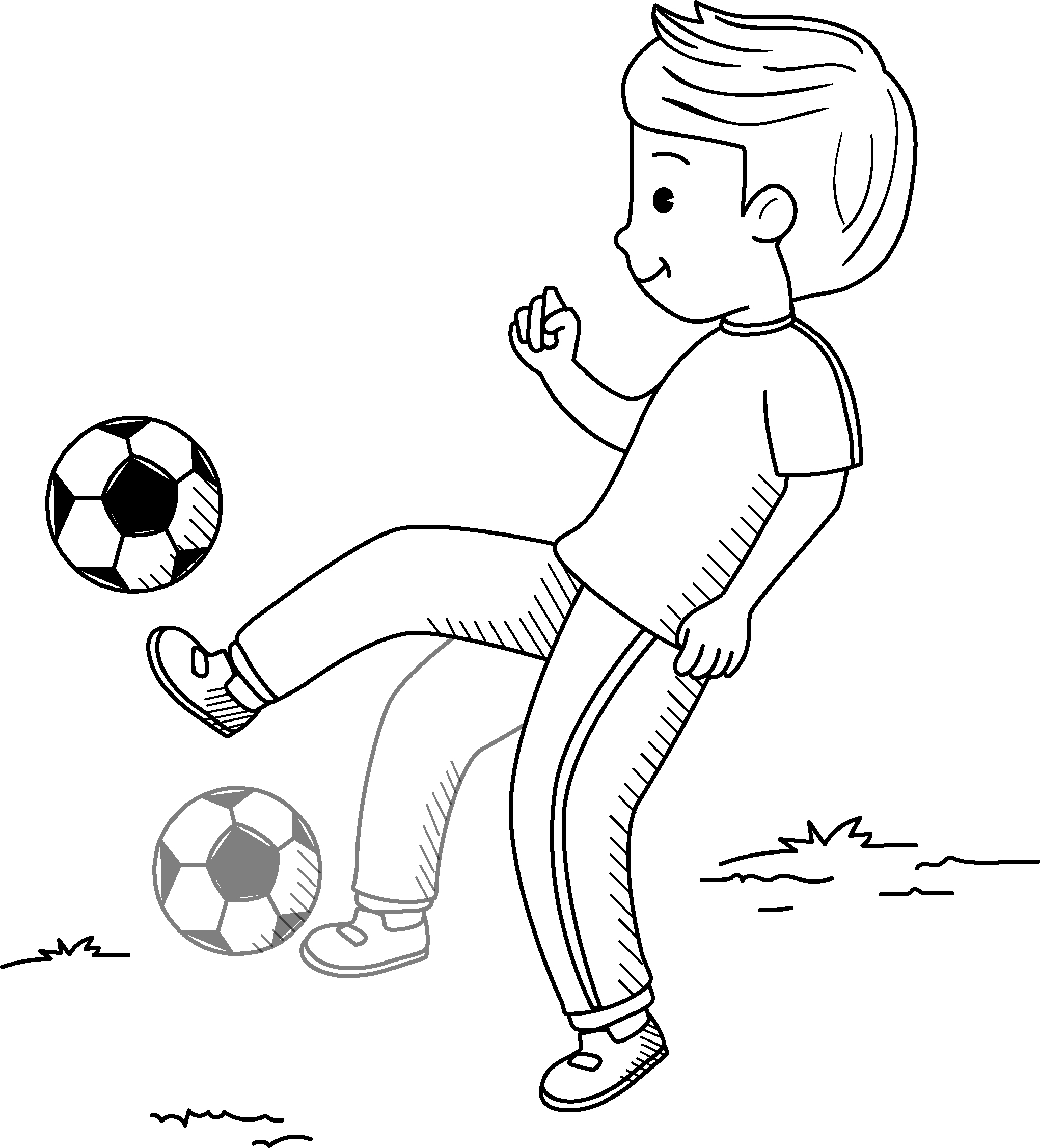 Gerakan menghentikan bola disebut juga dengan istilah controlling. 

Gerakan menghentikan bola dapat dilakukan dengan menggunakan kaki, dada, paha, perut, dan kepala.
Berikut contoh modifikasi gerakan menghentikan bola
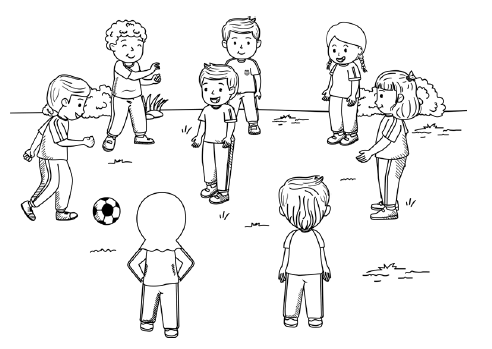 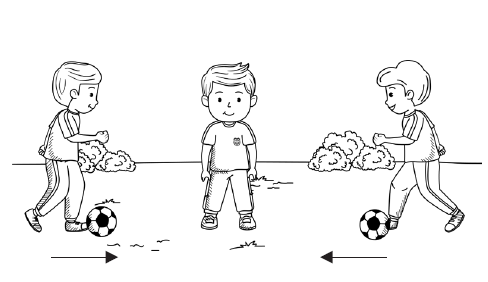 Menghentikan bola dari berbagai arah.
Menghentikan bola dari dua arah.
3. 	Variasi Gerak Menggiring Bola
Menggiring bola disebut juga dengan istilah dribbling. 
Menggiring bola adalah gerakan membawa bola dengan cara menendang bola secara terus-menerus sebelum melakukan gerakan menendang atau mengoper bola ke arah yang dituju.
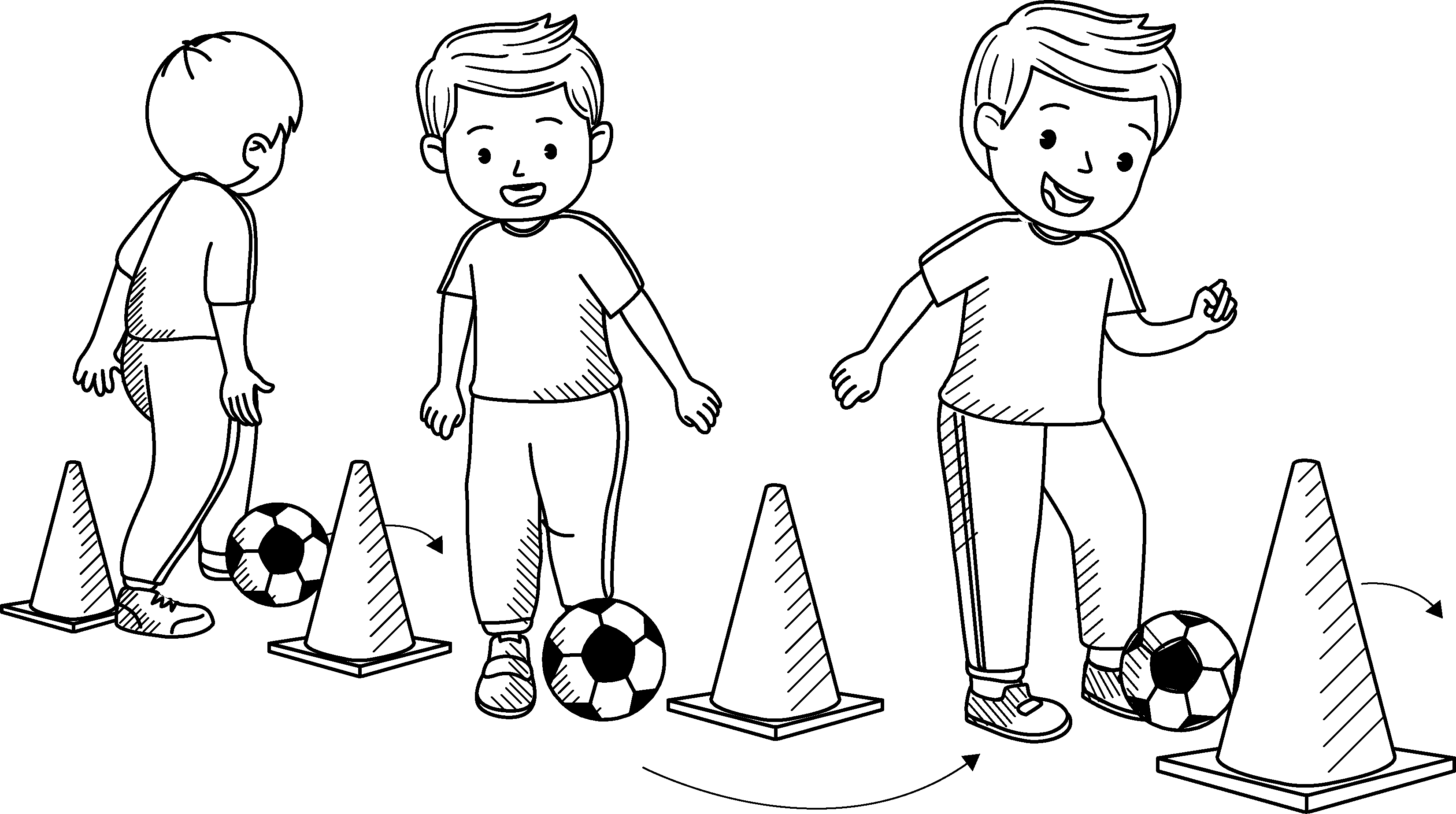 Berikut contoh modifikasi gerak menggiring bola
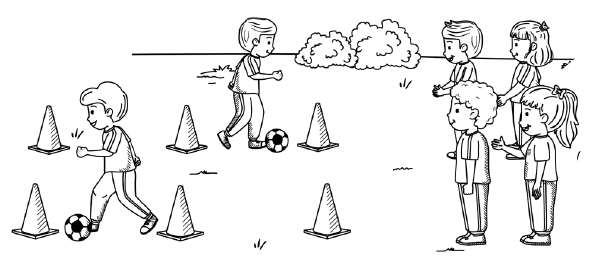 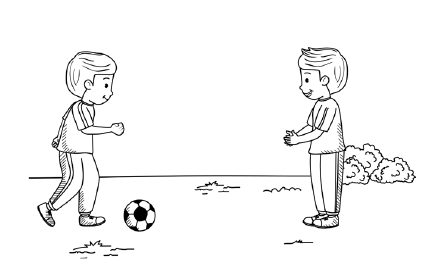 Menggiring bola menghindari sasaran benda gerak.
Menggiring bola dengan menghindari sasaran benda diam.
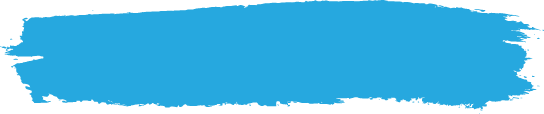 B. Permainan Bola Tangan
Cara bermain bola tangan hampir mirip dengan sepak bola. Perbedaannya, pada sepak bola, bola dimainkan menggunakan kaki, sedangkan pada bola tangan, bola dimainkan menggunakan tangan.
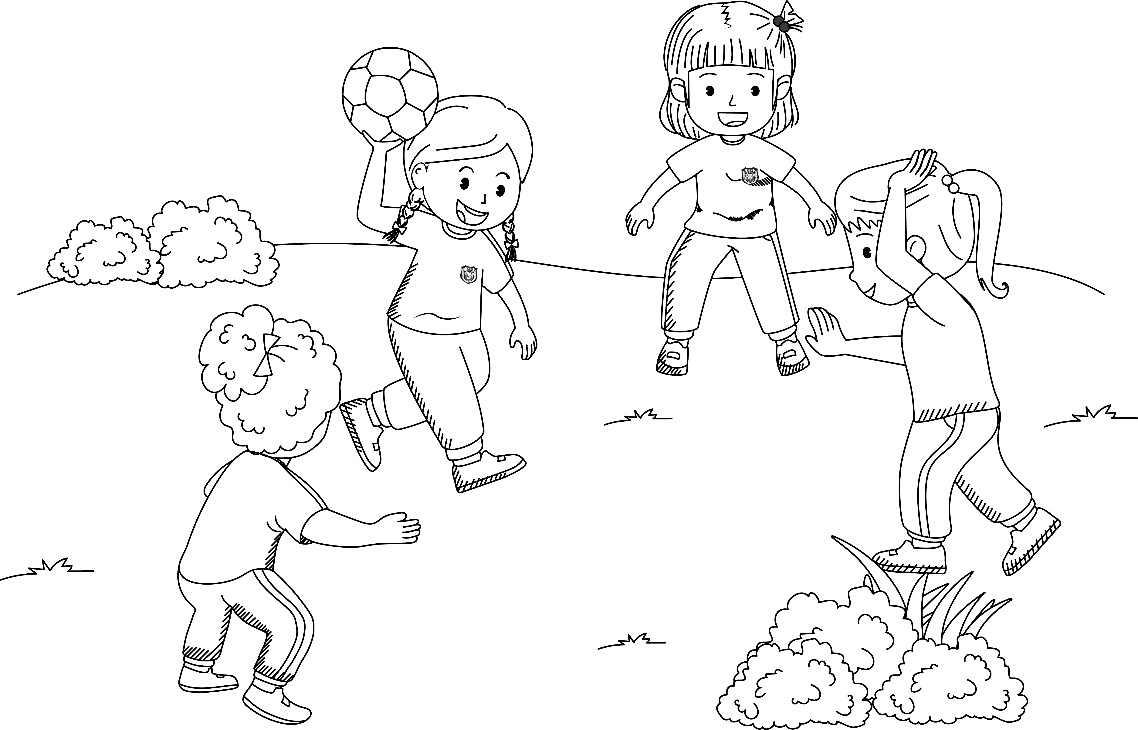 1. 	Variasi Gerak Melempar Bola
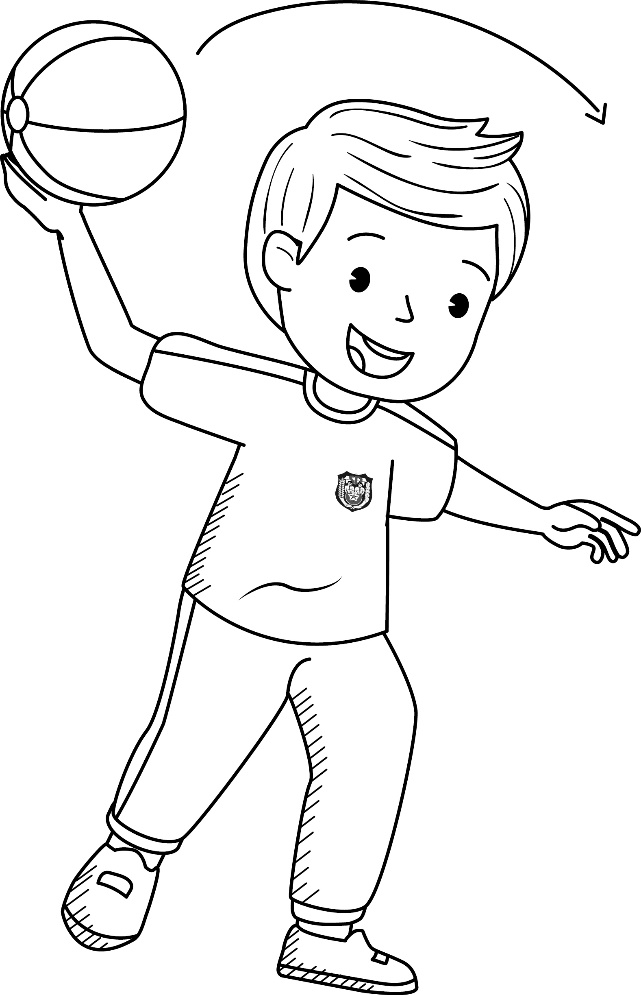 Keterampilan memvariasikan gerakan dalam memainkan bola juga menjadi kunci keberhasilan permainan bola tangan. 

Latihan pembelajaran bola tangan dapat dilakukan dengan memodifikasi alat ataupun model permainannya.
Berikut variasi melempar bola
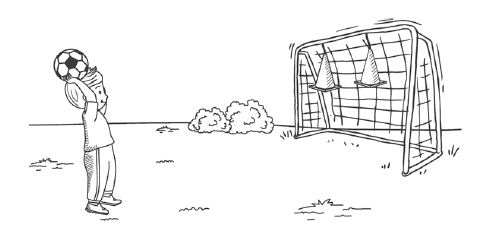 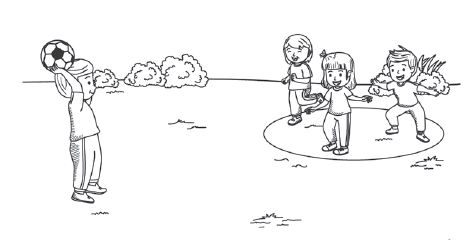 Melempar bola ke sasaran diam.
Melempar bola ke sasaran bergerak.
2. 	Variasi Gerak Menangkap Bola
Menangkap bola dilakukan dengan dua tangan. Jari-jari tangan terbuka lebar dan kedua ibu jari membentuk satu garis di belakang bola. Usahakan semua jari menutup bola seluas mungkin.
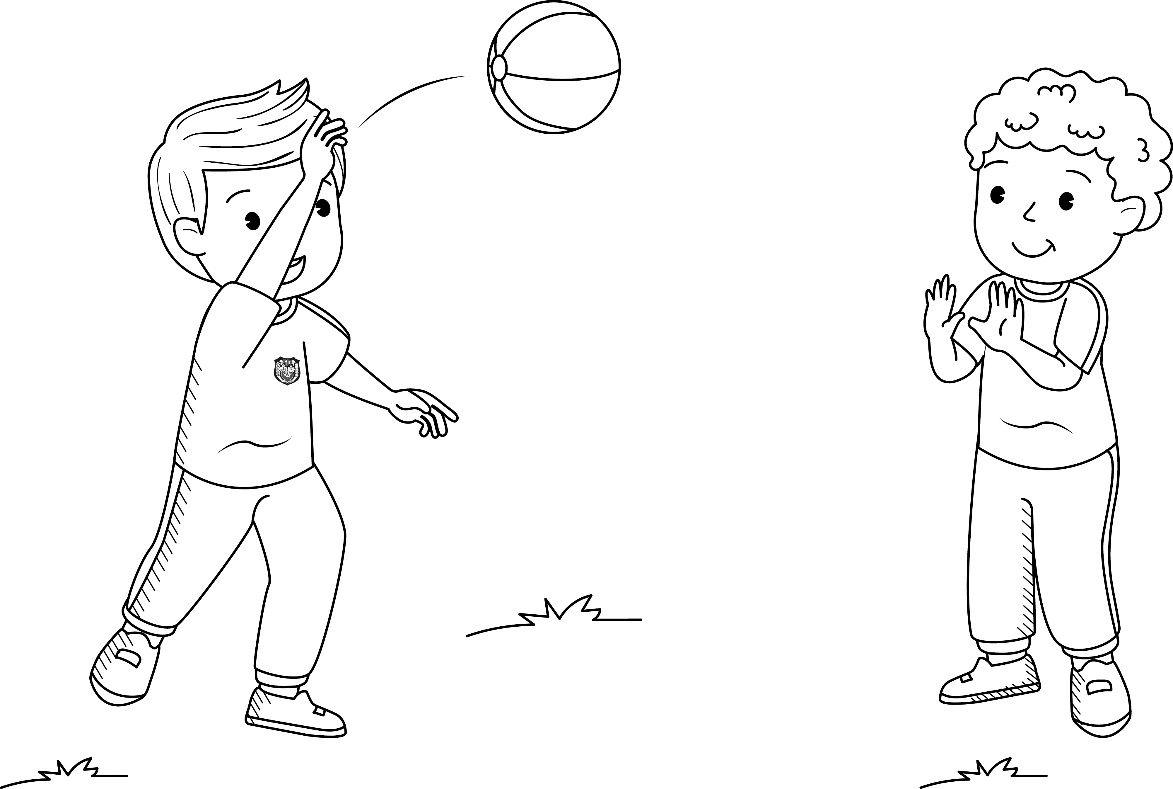 Berikut variasi gerak menangkap bola
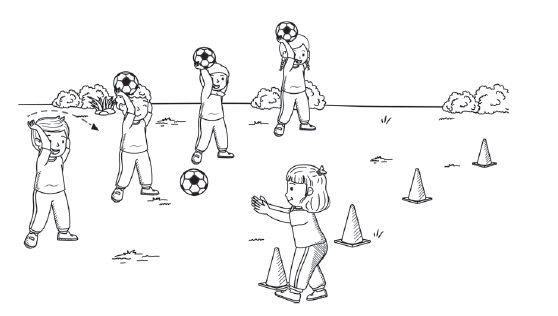 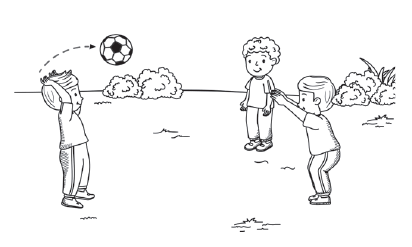 Menangkap bola dari dua arah.
Menangkap bola sambil berlari.
3. 	Variasi Gerak Menggiring Bola
Dalam permainan bola tangan, teknik menggiring bola dilakukan dengan memantulkan bola ke lantai menggunakan satu atau dua tangan. 

Gerakan menggiring bola bertujuan melindungi bola agar tidak diambil oleh lawan.
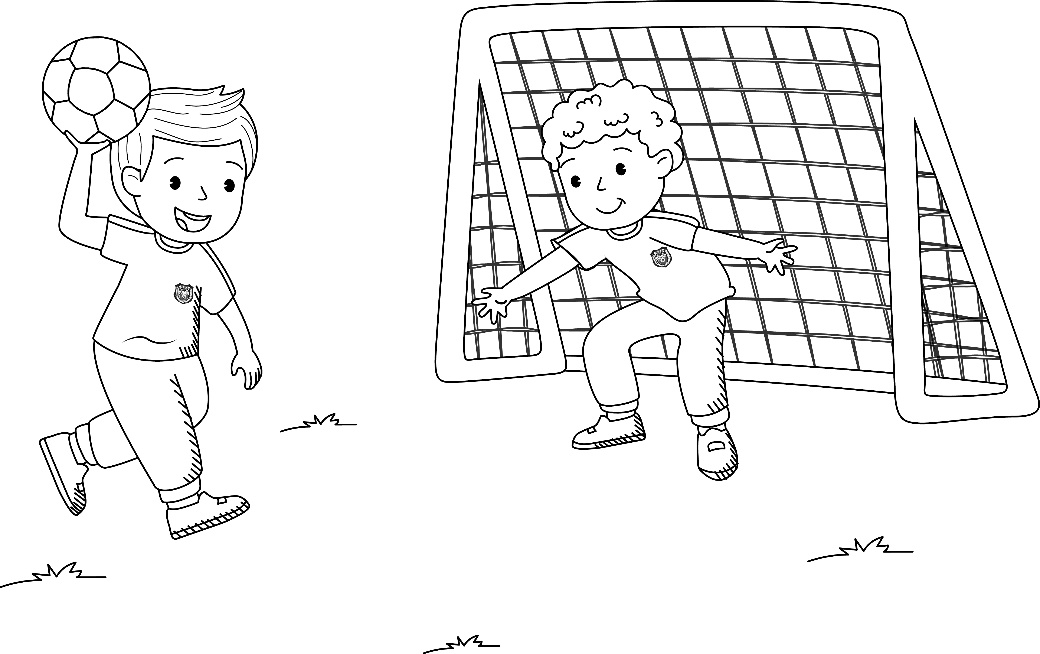 Berikut variasi gerak menggiring bola
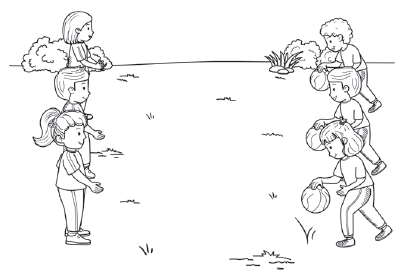 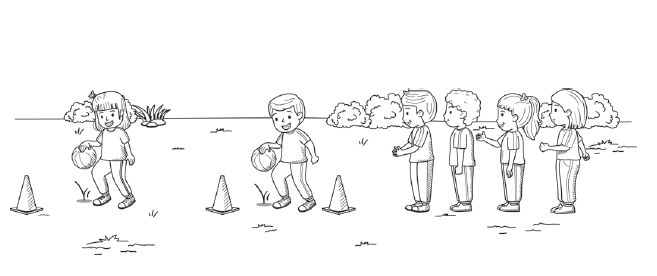 Menggiring bola zig-zag.
Menggiring bola berpasangan.